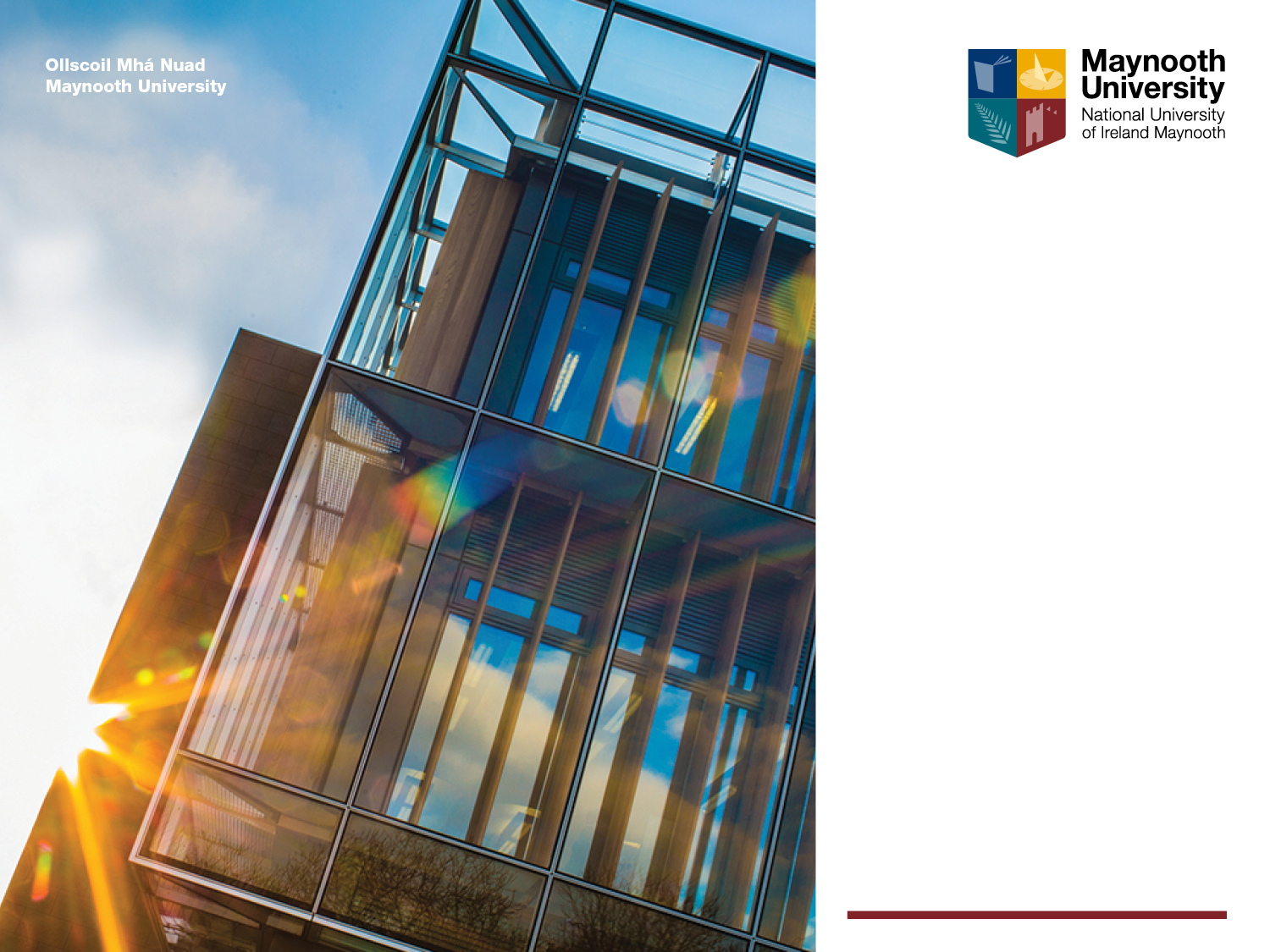 International Students- 
Registration with Irish Immigration



Maynooth University International Office

January 2023
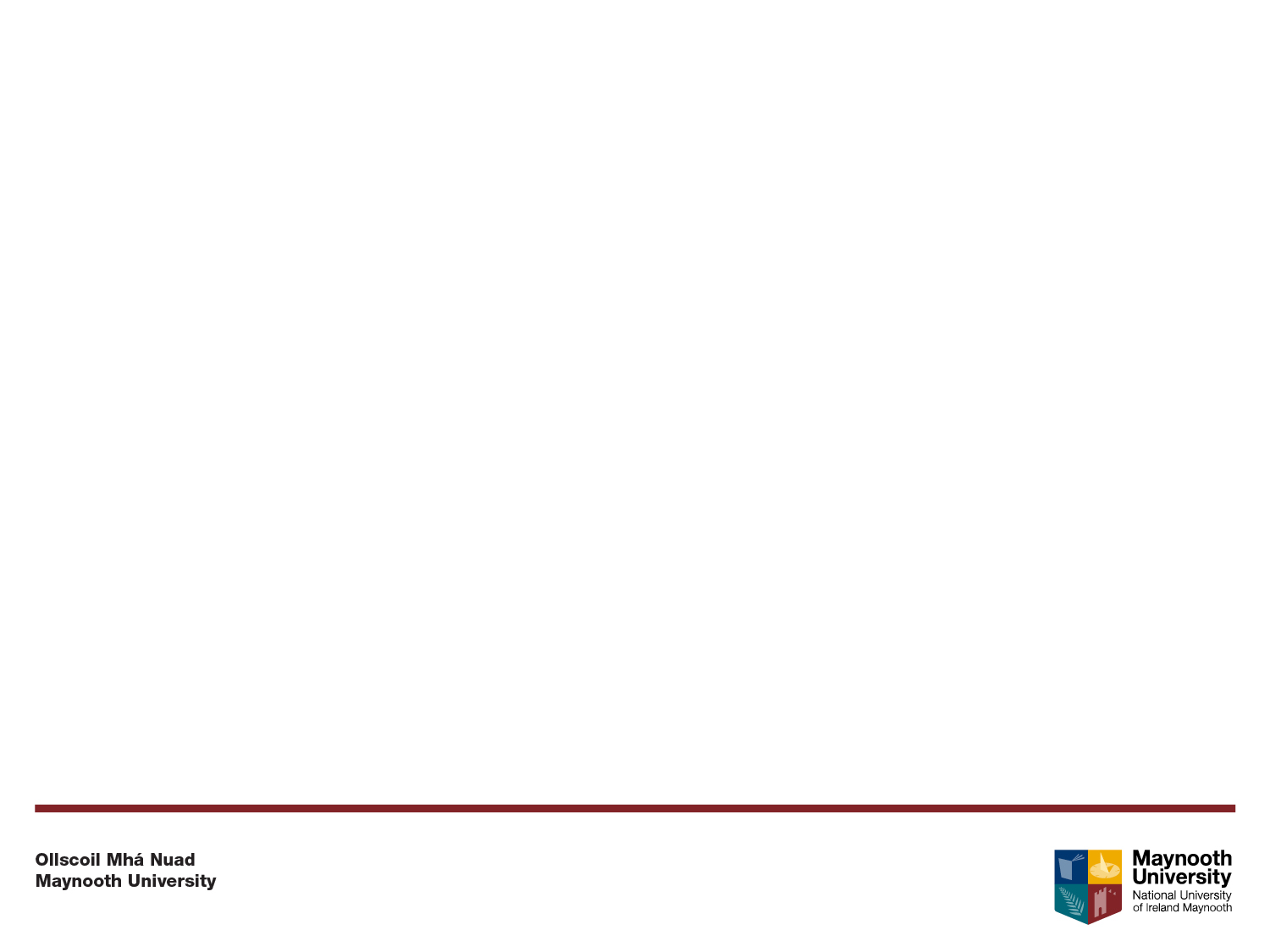 General information


You must register with Irish immigration if you are a non-EU/non-EEA & non-Swiss national and you want to stay in Ireland for longer than 90 days even if you did not require a visa to enter Ireland. Students staying for more than one year should note that  you must register with Irish Immigration on an annual basis 

You can register with immigration only after you have completed your registration as an MU student. 

Do not leave the country until your immigration registration is complete. 

Please consult the immigration section of the International Office website for updates, https://www.maynoothuniversity.ie/international/key-information/visa-immigration
Making your appointment 

You must have an appointment to see the Immigration Officer. 


If you are living in Maynooth, Leixlip, Kilcock,Celbridge or Carbury you must make your appointment with the Immigration Officer in Leixlip. The appointment schedule for Leixlip Garda Station will be made available on Moodle. You can choose your appointment date and time through Moodle (appointment times vary and may take place late in the evening) and you must remember to attend your appointment.  YOU MUST ATTEND THIS SLOT EVEN IF IT MEANS MISSING CLASS. APPOINTMENT CHANGES ARE NOT POSSIBLE. This year, the appointments will be available at Leixlip from Sunday 5th of February until the 12th of February.   We will email you when the appointments are ready on Moodle.

If you are living in other areas surrounding Maynooth you must book your appointment at your local Garda Station. (For example: Clane = Naas Garda Station, Enfield = Trim Garda Station, Dunboyne = Ashbourne Garda Station).

If you are living in Dublin city or county (including Lucan), you must make your appointment with at Burgh Quay directly using this website: https://burghquayregistrationoffice.inis.gov.ie/
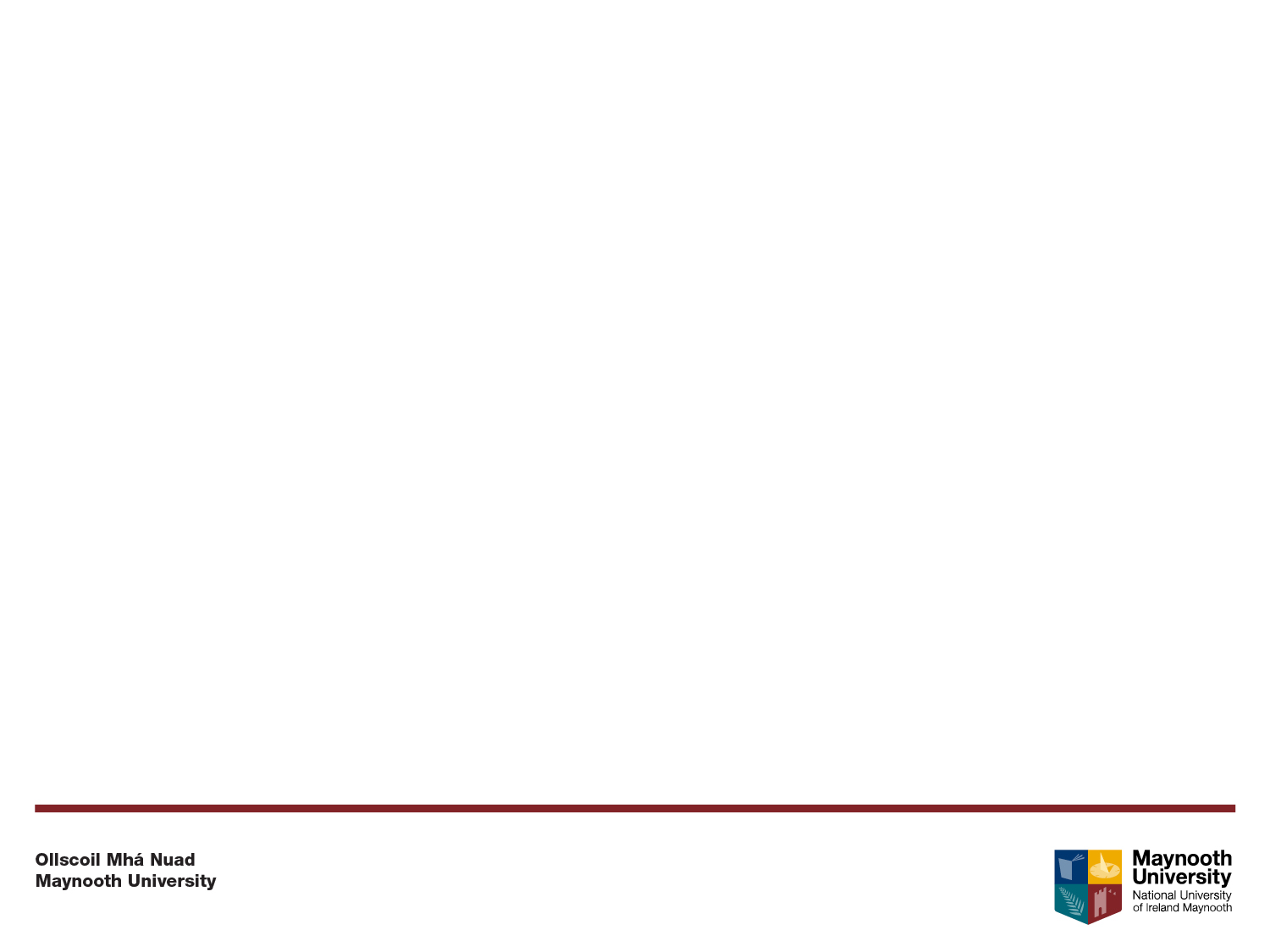 Location – Leixlip

If you are living in Maynooth, Kilcock, Celbridge, Carbury or Leixlip your 
appointment will be with the Immigration Office at Leixlip Garda Station.   
You can get a train from Maynooth to Leixlip (Louisa Bridge) station. 
Journey by train is about 5 minutes and then Leixlip Garda Station is an 8 minute walk 
from Leixlip (Louisa Bridge) train station. You can get the No 66 bus from Main Street,
Maynooth and get off at Leixlip Garda Station.  Journey by bus is about 10 minutes. Please 
ensure  you allow enough time to travel, it would be best to plan to arrive 
early for your appointment.
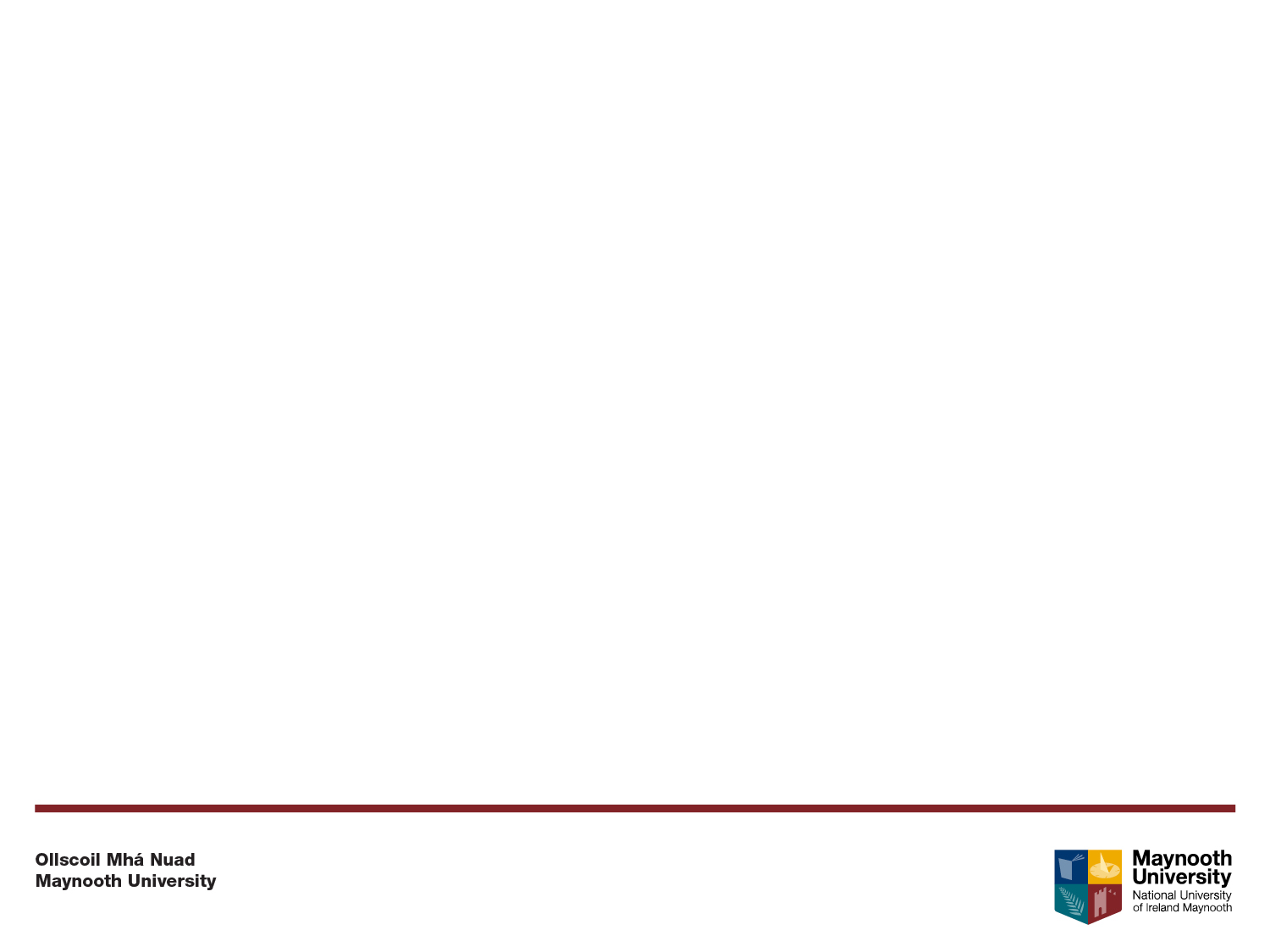 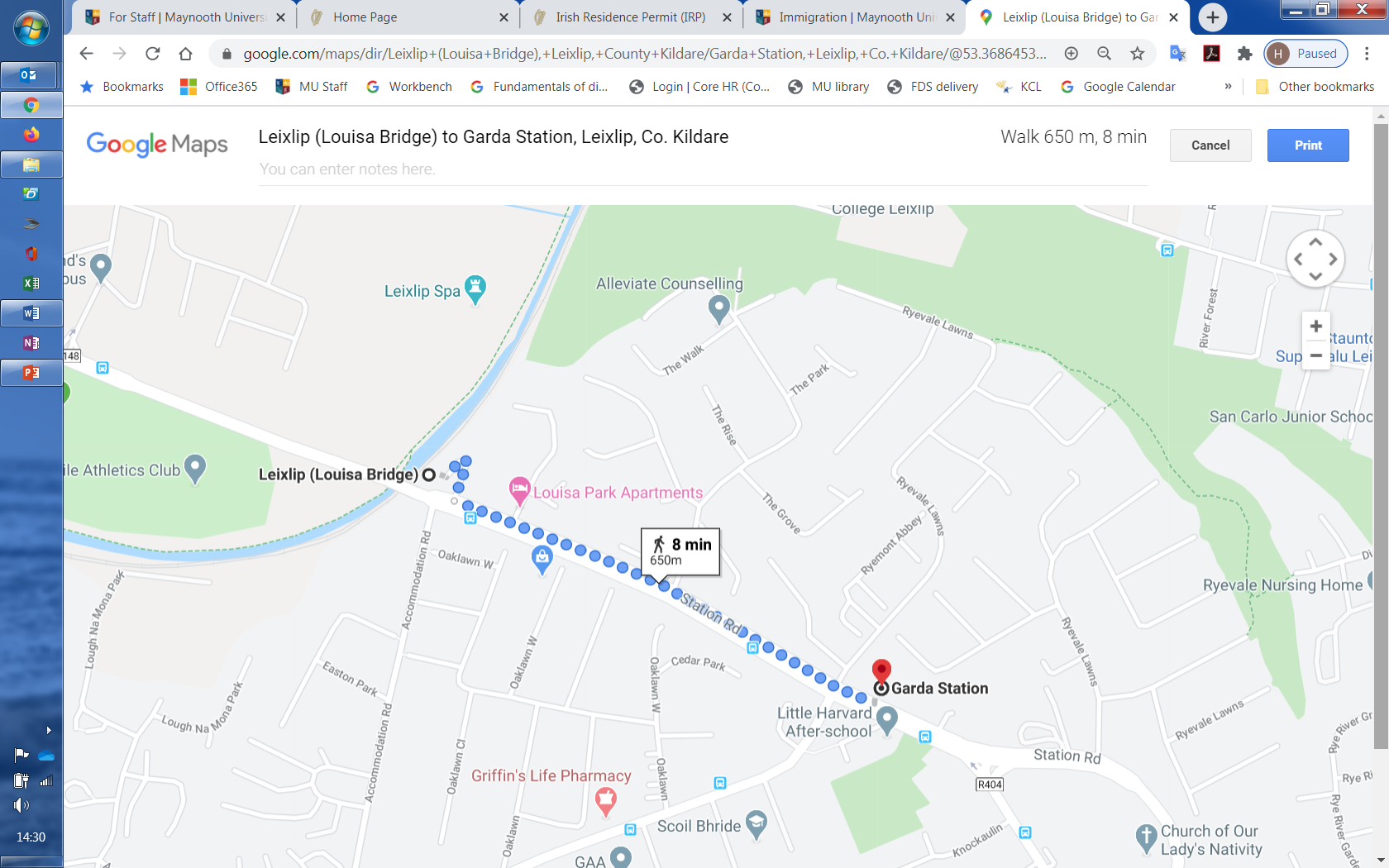 Location - Dublin


If you are living in Dublin city or county, you must attend the Irish Naturalisation and  Immigration Service offices located at 13-14 Burgh Quay, Dublin 2, DO2 XK70.  You can make your appointment on this website: https://www.irishimmigration.ie/ Burgh Quay is located in Dublin City Centre, close to O’Connell Bridge.  
You can also renew your immigration online if living in Dublin city or county using this link:https://inisonline.jahs.ie/user/login
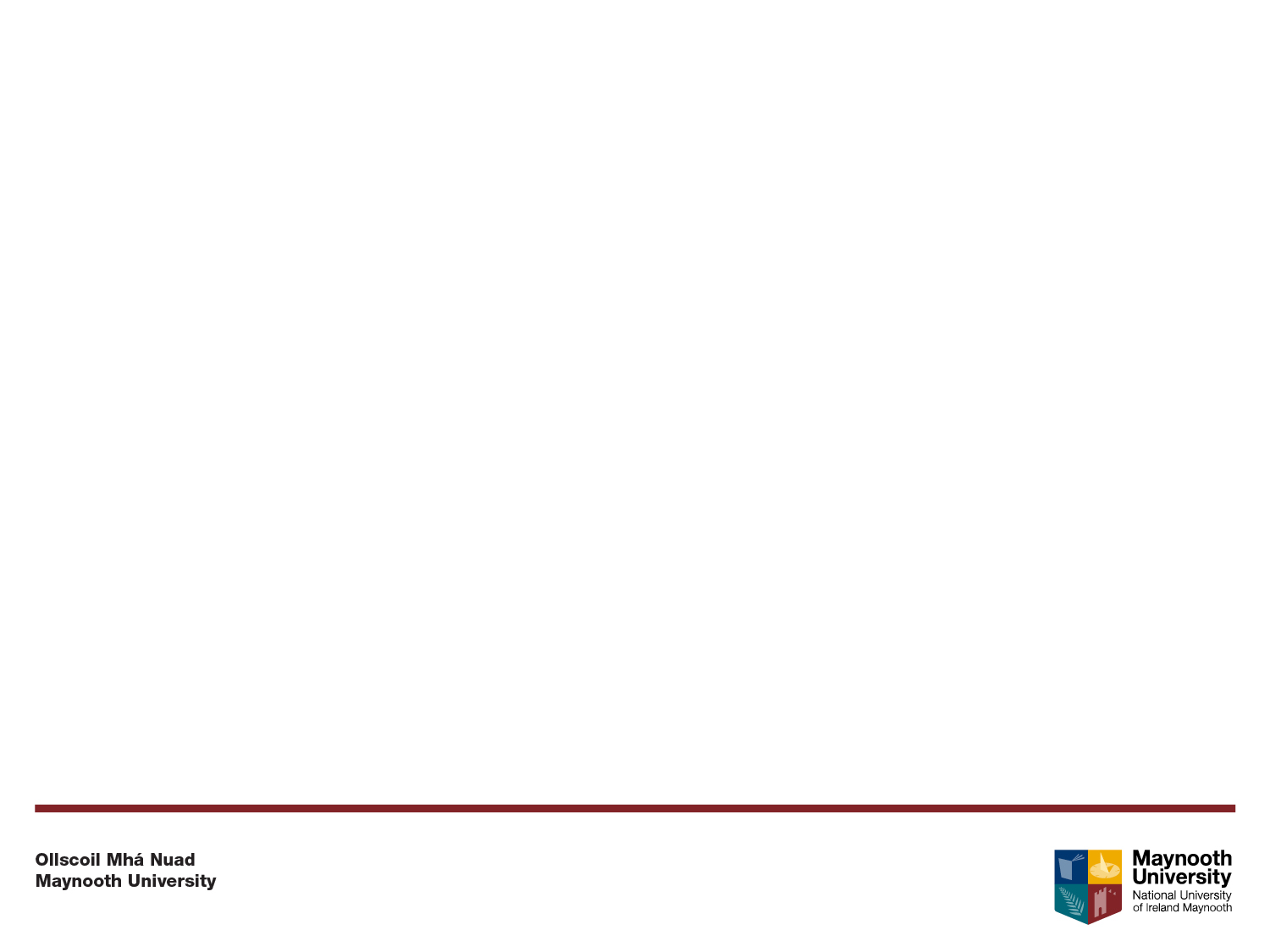 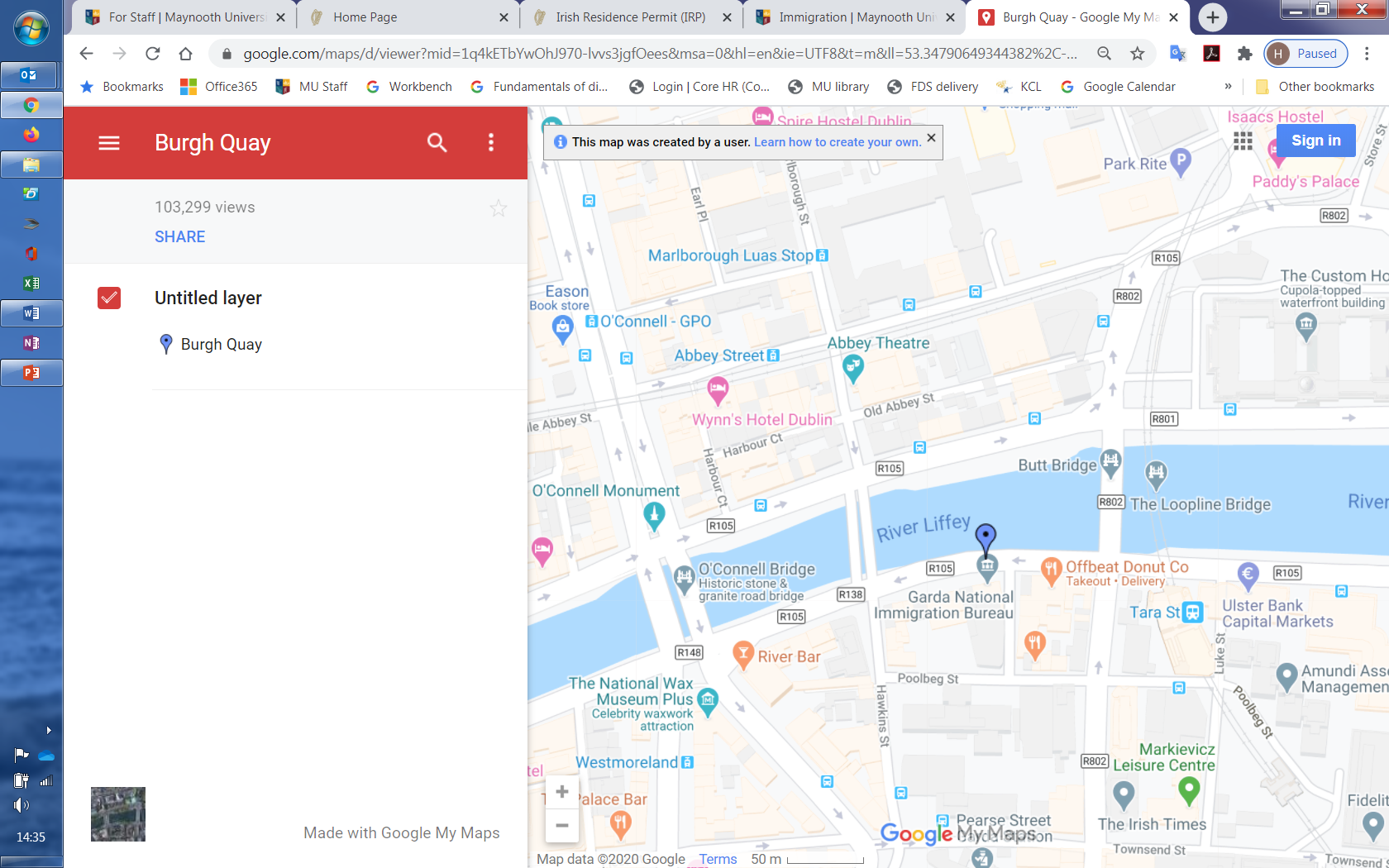 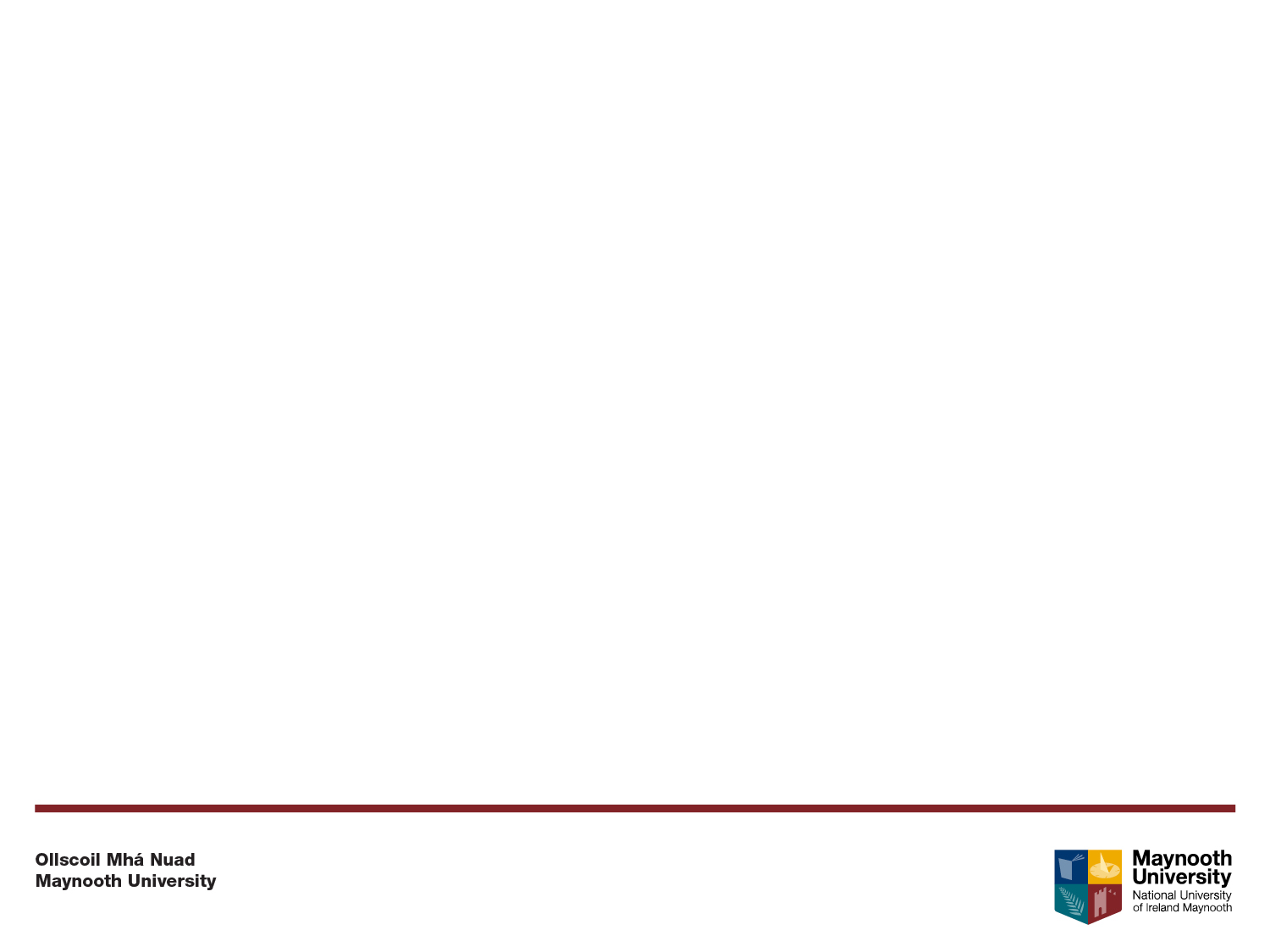 Required Documentation

What to bring with you to obtain your Irish Residence Permit:
Your Passport
Letter from Maynooth University to confirm you are a registered student (see slide 8 for more information)
Evidence of medical insurance
If non visa required you need to present evidence of finance or evidence that you have sufficient funds to support yourself during your stay (see next slide).
If living off campus you should bring a copy of your rent agreement as proof of address or a utility bill if you have one.

Cost & payment
You must pay a fee of €300 per person to register. You can pay by:
Credit/debit card:  Only cards which are Visa & MasterCard are accepted.       
American Express is not accepted
No Cash Accepted 
If any of the above required documents are not produced at your Immigration appointment, you will not be registered.
Proof of Address: 


If you are residing in the college your college letter is sufficient evidence for proof of address: 

If you are residing outside of the college you will need the following;

Rental agreement and bank statement 

Or 

If you do not have rental agreement:

 A letter from the landlord stating you will be residing there

A copy of a recent utility bill in landlords name.


















Proof of Finances:

Visa required students (students who obtained a study visa to come to Ireland) do not need to present evidence of finance on first registration on the basis that the appropriate checks on finance have already been undertaken as part of the visa application process.

If you did not need a visa to come to Ireland, you must also prove that you can support yourself financially after you arrive here. You do this by showing you have direct access to the following amounts:
€3,000, if you are staying for more than 6 months
€500 per month or €3,000 (in total) if you are staying 6 months or less. 
Semester students are required to have €1500 in total.
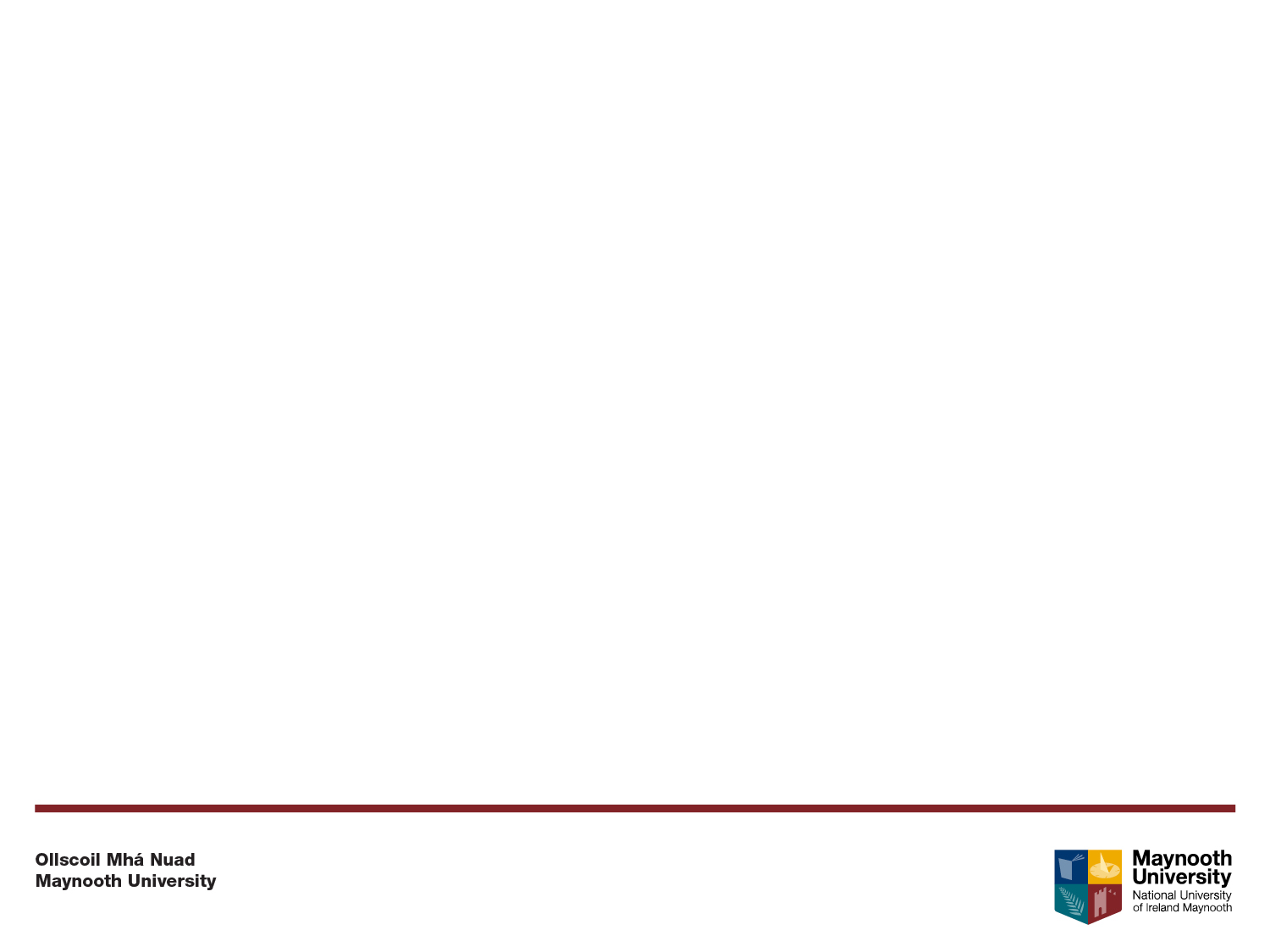 How to prove your Finances:

Note: Credit cards are not accepted as evidence of finances

Option 1 - Proof from an Irish bank
If you choose this option, you must bring an original statement from an Irish bank that shows a balance of €3,000 (or €500 per month if you are staying less than 6 months). The statement must be for an account in your own name, i.e. the same name as in your passport.

Option 2 - Proof from a foreign bank
If you choose this option, you must bring 1 original bank statement (checking account) from a foreign bank.

The statement must show a balance of €3,000 (or €500 per month if you are staying less than 6 months). The statement must less than 1 month old and in your own name, i.e. the same name as in your passport.
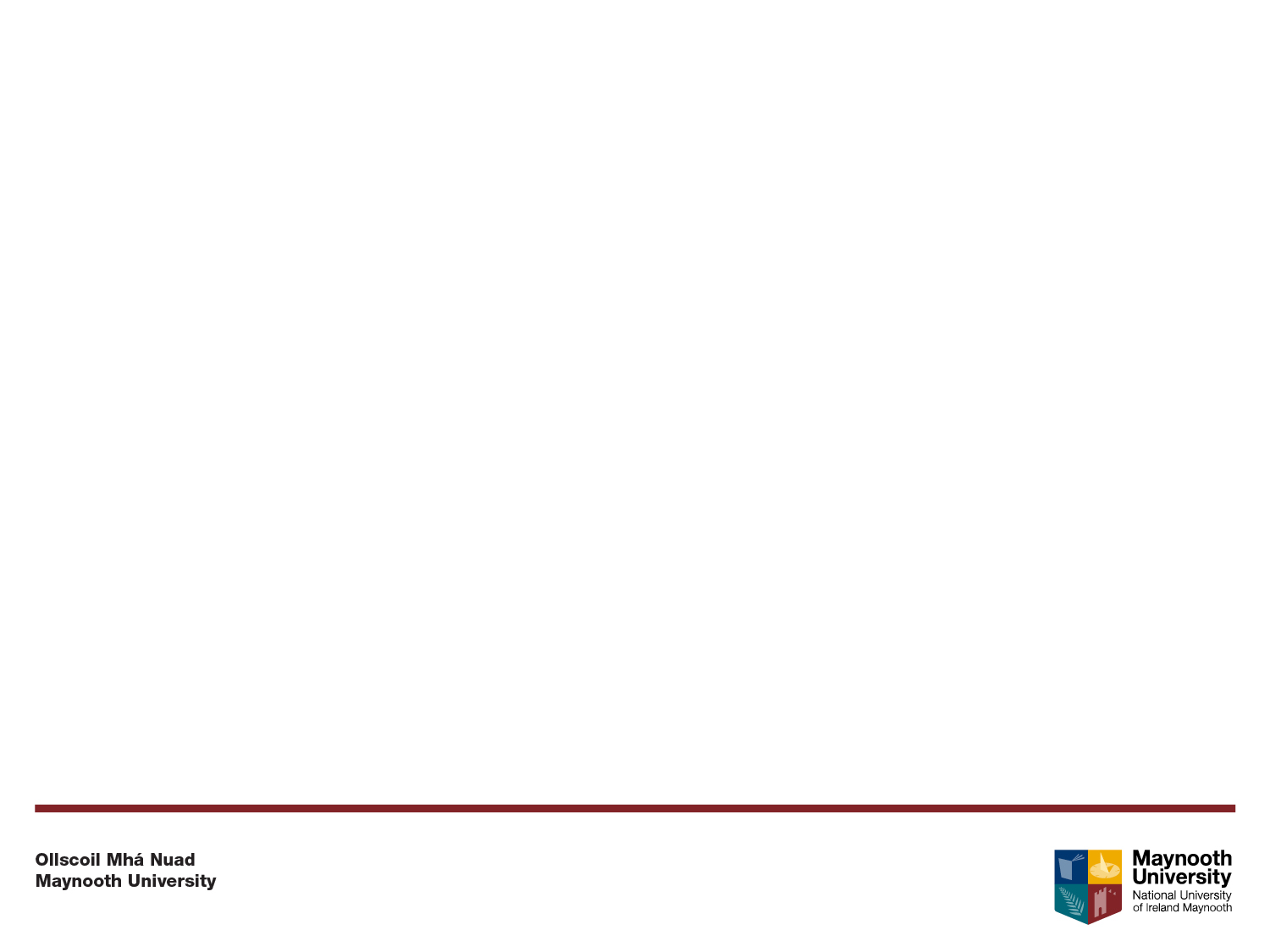 Option 3 - Proof from a financial services company
If you choose this option, you must bring an original letter from a financial services company that shows it holds €3,000 'in trust' for you (or €500 per month if you are staying less than 6 months).
The financial services company must be regulated

Option 4 – Deposit or Savings Account or trust fund. 
If your sponsor is providing a bank statement from a deposit/savings account, a letter from their bank confirming that you can access the funds must also be provided


 Note: If you are receiving funding from a government body is responsible for covering your costs, you must provide full details of the funding
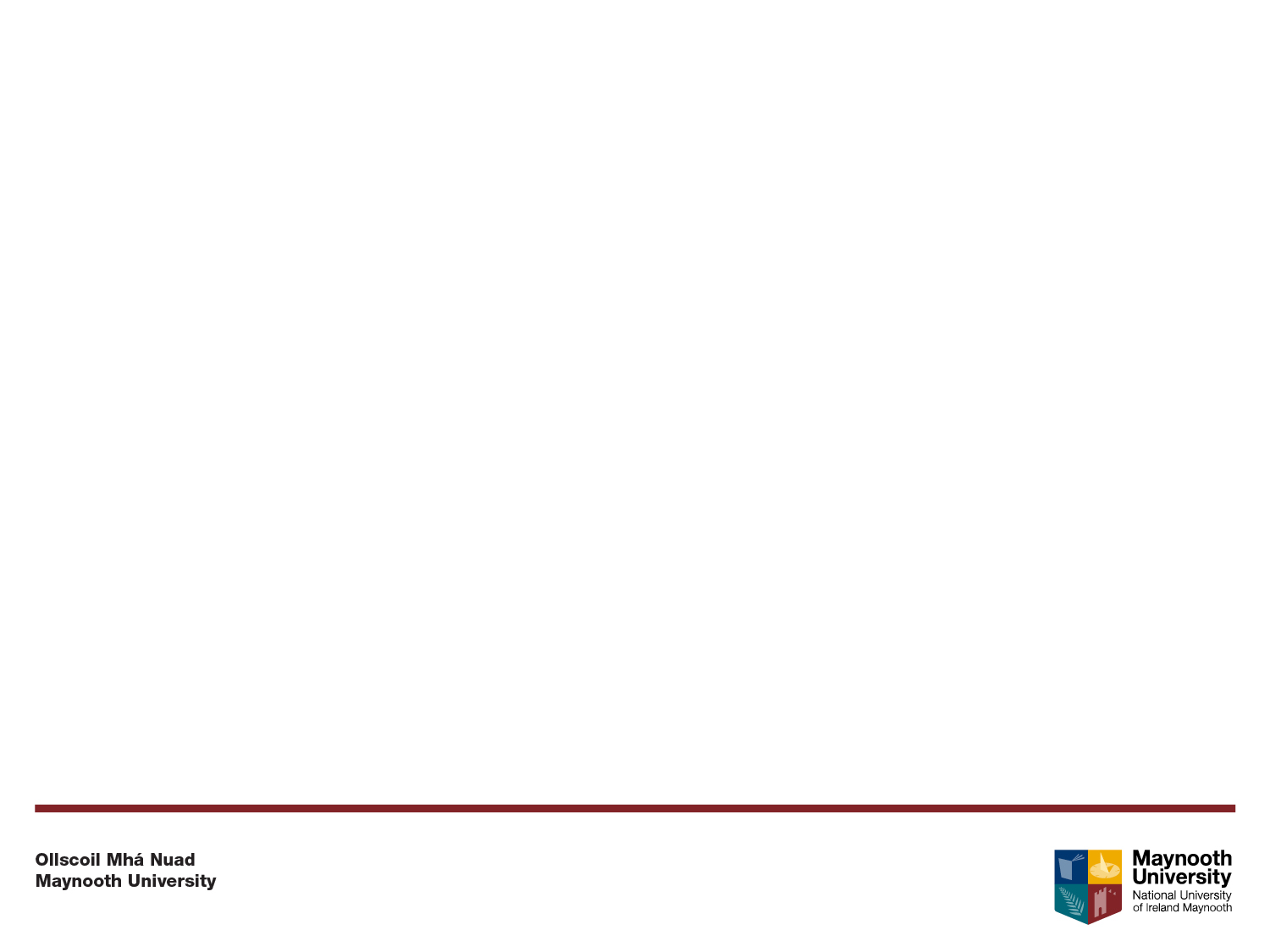 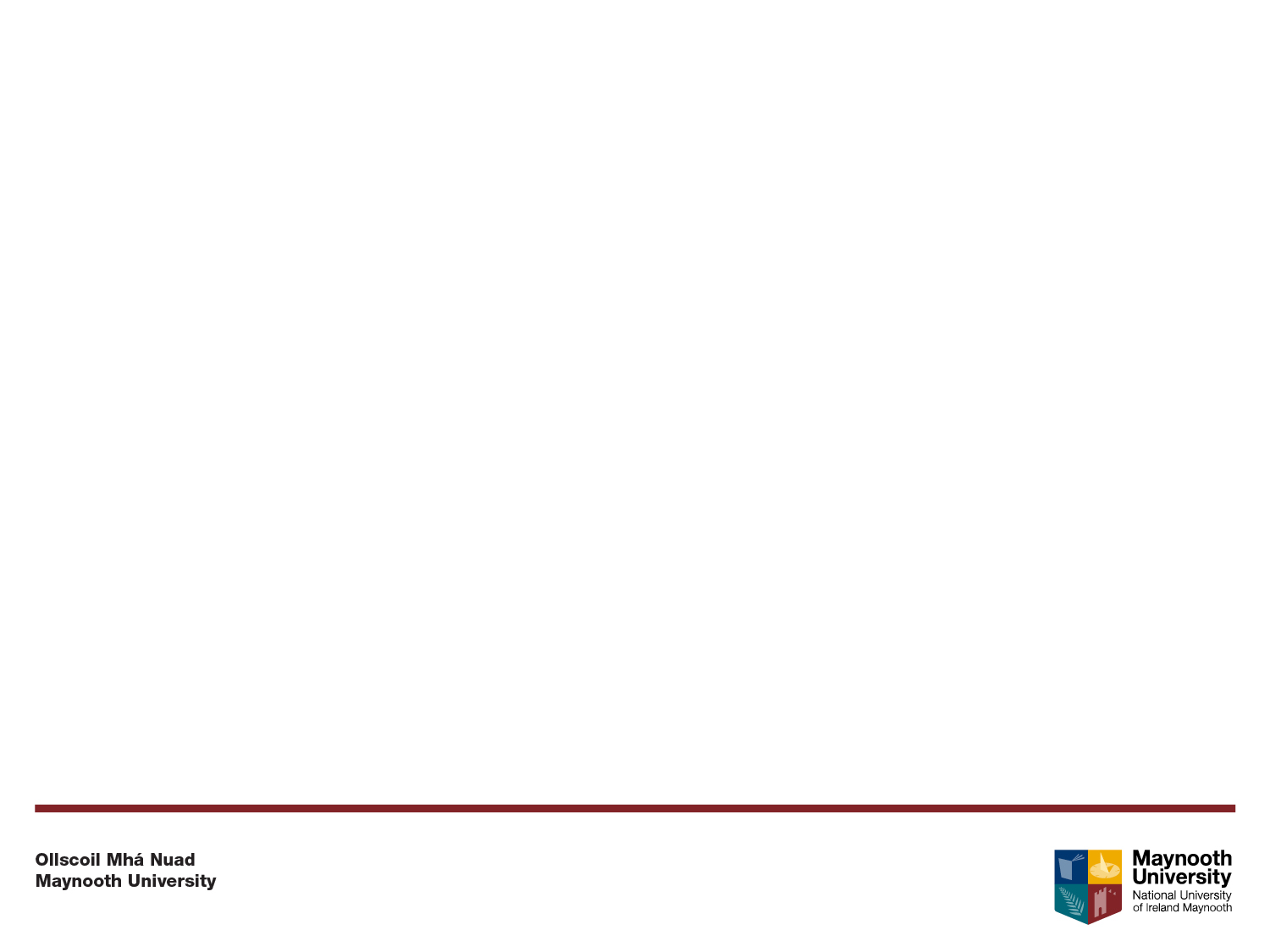 MEDICAL INSURNACE
You will need one of the following options. 

A Group Insurance Scheme operated by their college. The letter of enrolment from the college will be regarded as proof of private medical insurance cover where it indicates:
That the student is part of the college group scheme
That the student has paid the fees associated with the group scheme and
Or
For newly arrived first year students in Ireland Travel insurance may suffice where:
The insurance covers the student for one full year or where the student is staying in Ireland for less than one year for the entirety of their stay
The insurance coverage covers the student at a minimum of €25,000 for accident and €25,000 for disease
The insurance coverage covers the student for any period of hospitalisation.
Or
Non EU Private family medical insurance such as Signa or United Healthcare etc 
Please ensure that if you have family medical insurance and your name is not on the health insurance card please have copy of policy which shows your are insured or that you bring proof from the Insurance company such as a letter etc to prove same. 












Letter for Immigration

Please make sure your study address is correct on your Student Web.

For those attending Leixlip Immigration Officer – The International Office will automatically generate a letter for immigration and email it to you before the appointment. No need to request the letter separately. 

If you are attending another immigration centre such as Burgh Quay you can request your letter here: https://forms.office.com/Pages/ResponsePage.aspx?id=zPVUFDW7hUa72YYh_YBVybYLoXbz7ZxMnarHzZO5pbpUNzNWSkEyTlRTQjYyQTk4T1FCU0UyOFZUSyQlQCN0PWcu

	Letters are issued in 3 working days & will be sent to you via email.
The process at Leixlip Garda Station
If any of the required documents are not produced at your immigration appointment, you will not be registered. You will have to return with the correct documents.

If your visit is successful, your IRP card will be ordered and will be posted to the International Office which takes approximately 3 weeks. you will be contacted when your card is ready for collection.  

Your registration cannot be completed at the first visit because parts of the process are managed centrally (in Dublin). 

On the day of your registration the immigration officer will stamp your passport, and this will allow you to travel while you are waiting on the IRP card to be issued. 

  If you have any queries or questions in relation to immigration, please log onto    	www.inis.gov.ie or contact Leixlip Immigration officer at Leixlip.immigrationunit@garda.ie
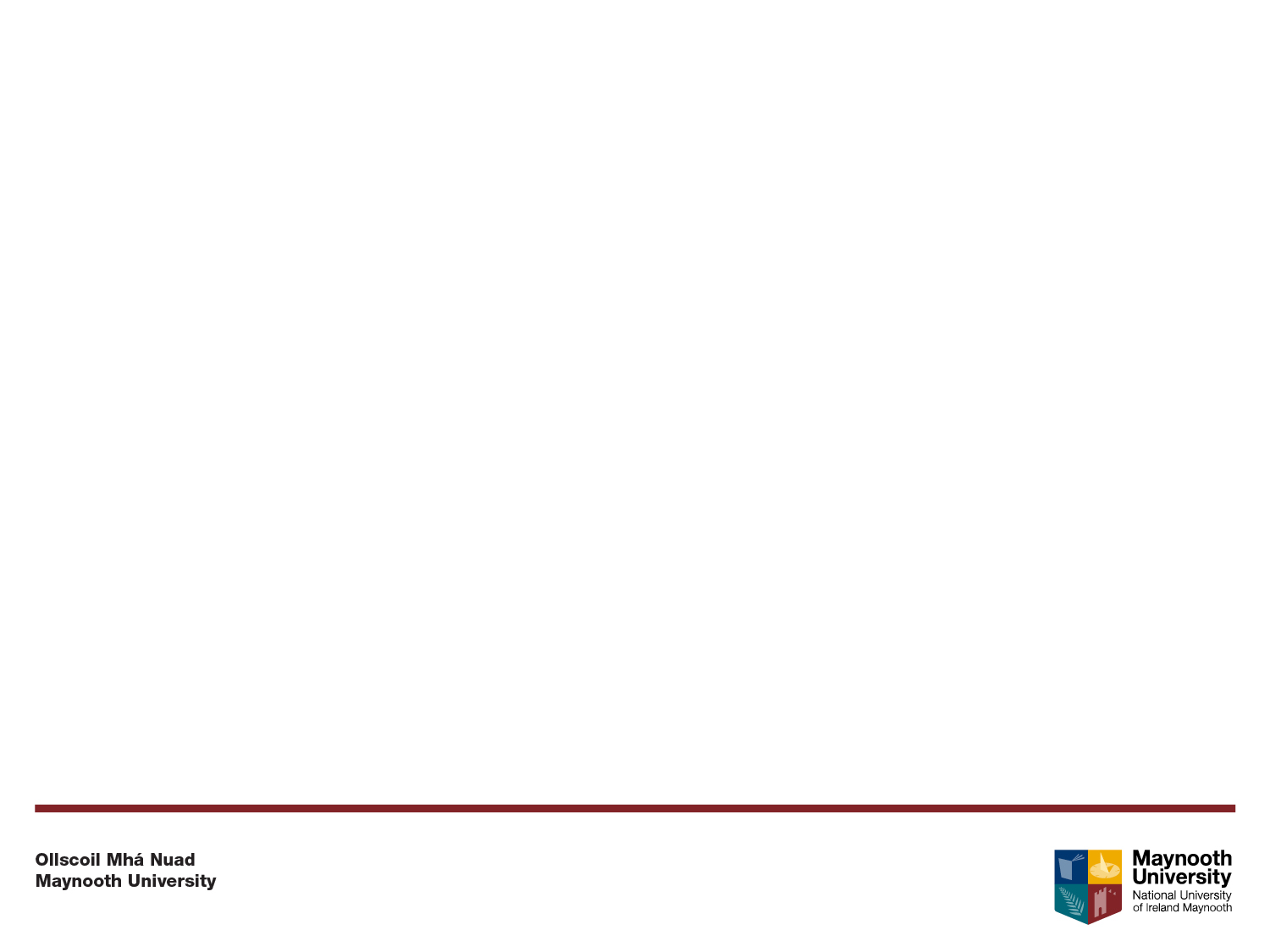 Irish Residence Permit Card
After successful registration you will be issued with an IRP (Irish Residence Permit) card.  This card will be sent by post to the International Office. You will be advised of the collection date from the International Office.

The IRP card is your proof of registration with the Irish Immigration services - it is an offence not to carry it on your person at all times.

If you lose your IRP card or if it is stolen, you should report the loss or theft to the nearest Garda (Police) station. You will be given an incident number. Please bring this incident number to the immigration officer and they will provide you with a free replacement IRP. If you are abroad you should report it to the nearest police station and get a similar report. You should then go to your local immigration registration office with the lost/stolen report and your passport to get a replacement IRP card.
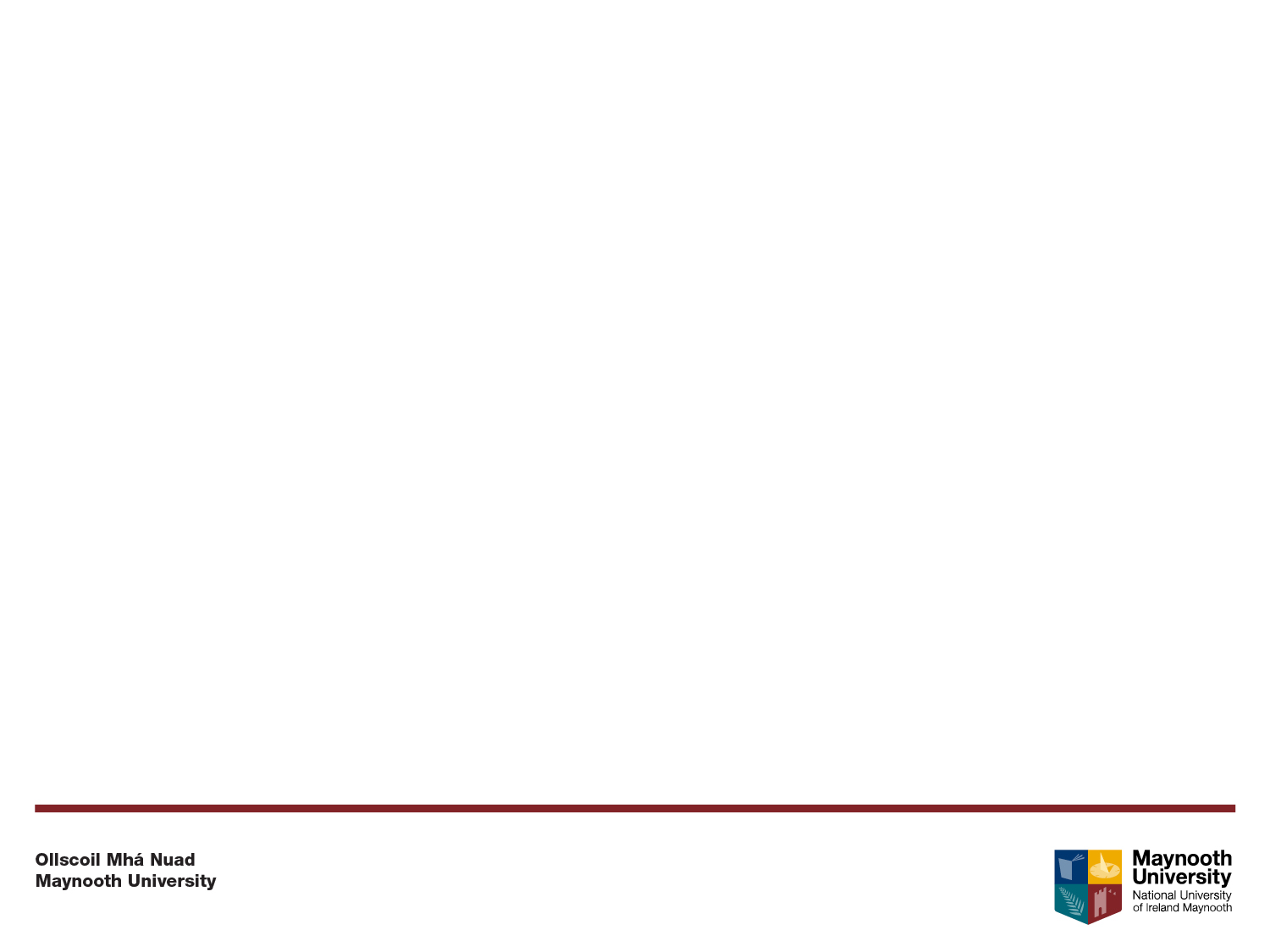 Eligibility to work


Non-EU/EEA citizens registered as full-time students at an Irish university/college are eligible to work part-time (up to 20 hours per week) in semester. 


Full-time work (up to 40 hours per week) is permitted from Dec 15th – Jan 15th and from June to September. 
Finding a part-time job is not guaranteed.
Part-time jobs are advertised on notice boards in the Students’ Union, in newspapers and online. On-campus job opportunities are advertised on https://www.maynoothuniversity.ie/campus-life/campus-job-opportunites
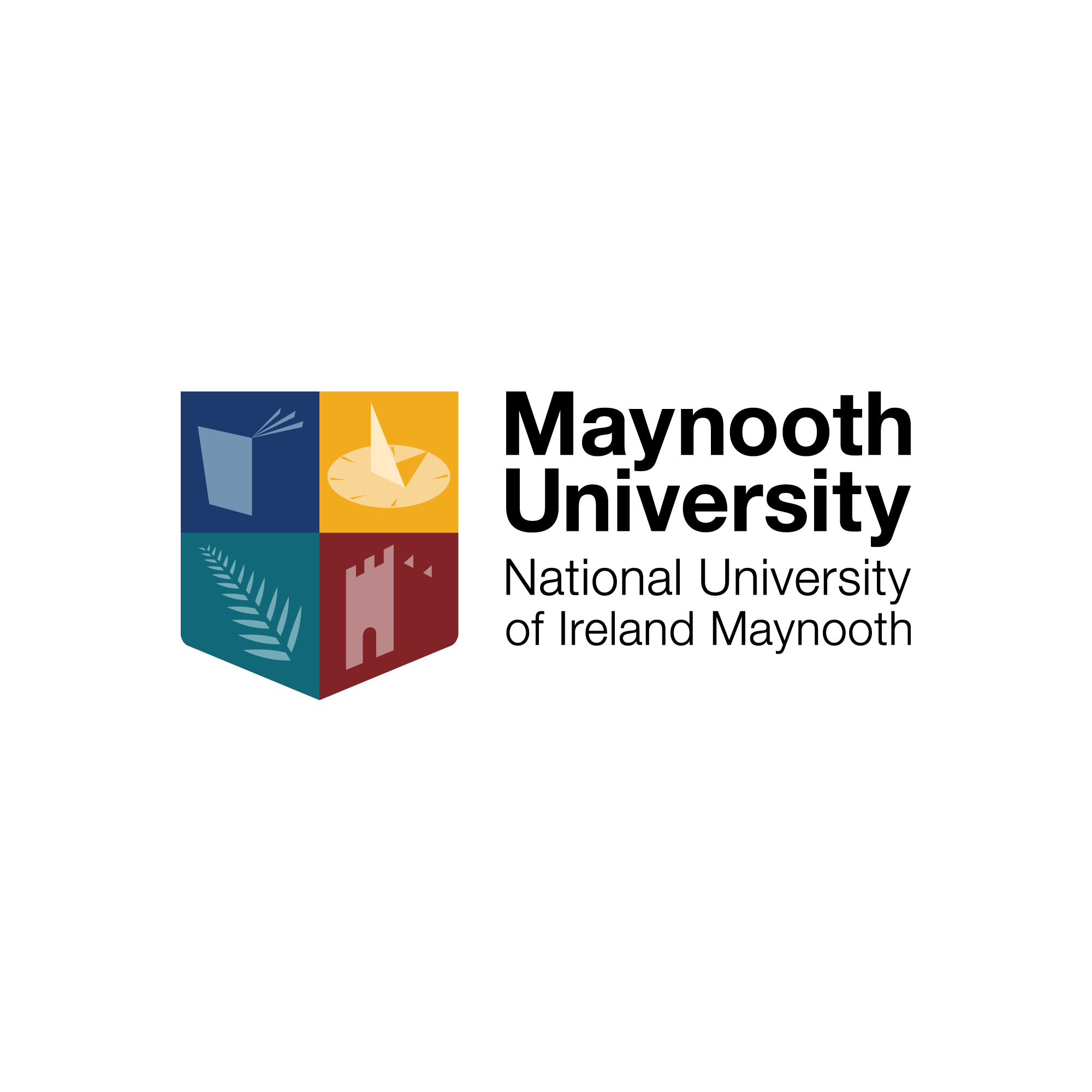